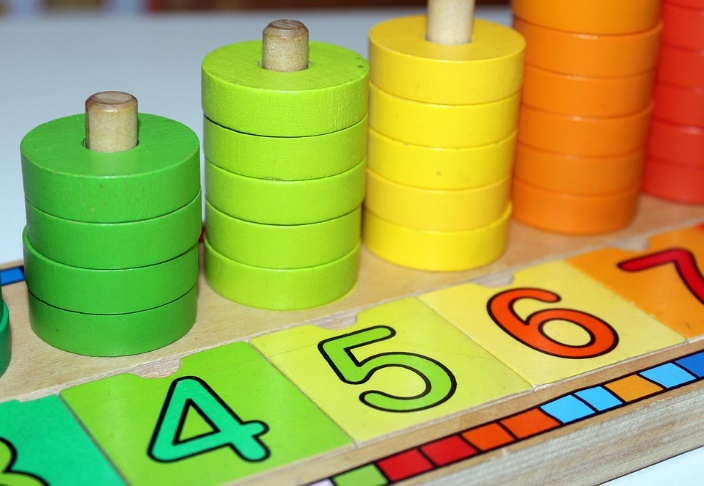 人教版小学数学三年级上册
8.3  分 数 的 简 单 应 用
MENTAL HEALTH COUNSELING PPT
第8单元   分数的初步认识
讲解人：PPT818  时间：20XX
1
1
4
4
课前导入
露出的部分是这幅画的     ,请你想一想被墨水遮住的部分可能是什么样的，并把它画出来。
1
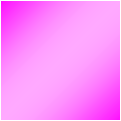 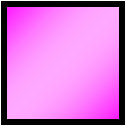 1
4
4
新知探究
1
1
1
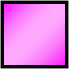 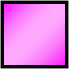 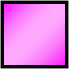 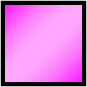 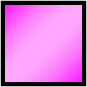 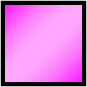 4
4
4
新知探究
你能把涂色部分用分数来表示吗？
3
2
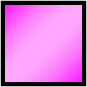 2
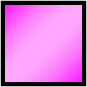 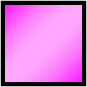 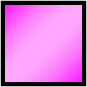 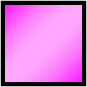 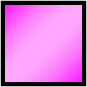 4
4
4
新知探究
你能把涂色部分用分数来表示吗？
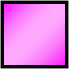 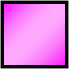 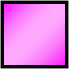 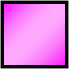 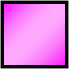 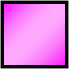 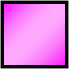 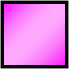 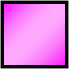 新知探究
请你先分一分，
再涂出其中的一份或几份，并用分数表示。
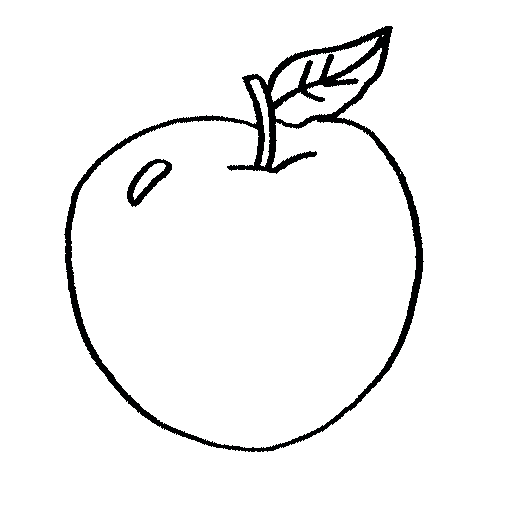 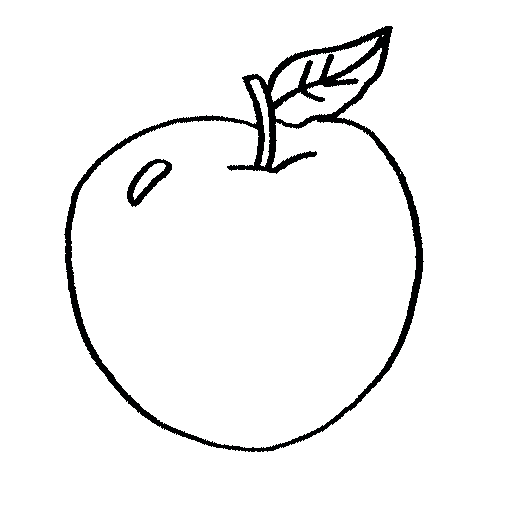 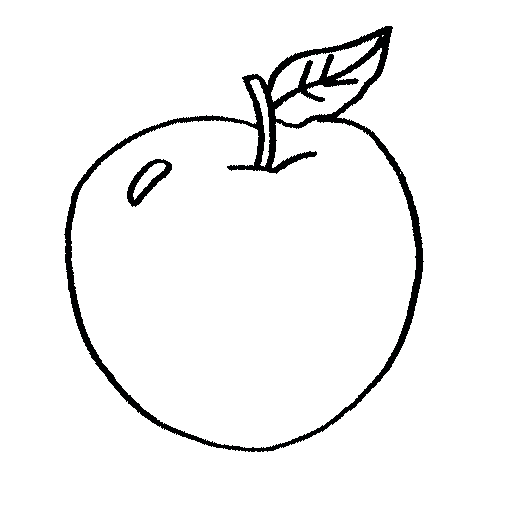 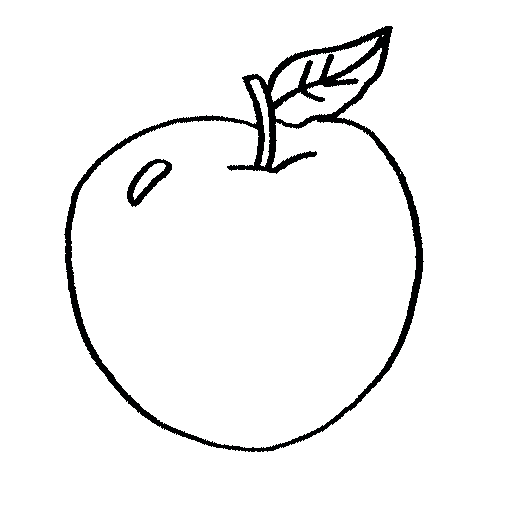 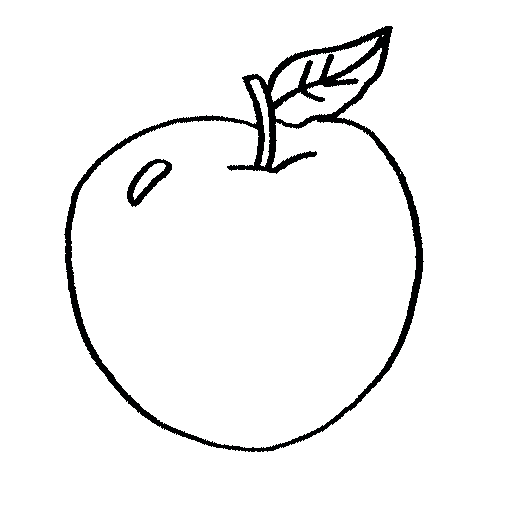 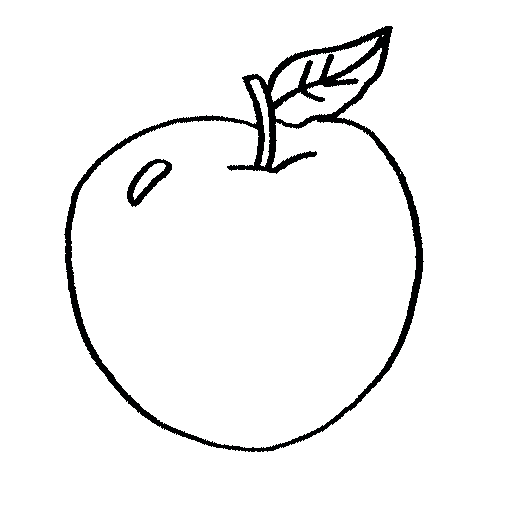 1
1
1
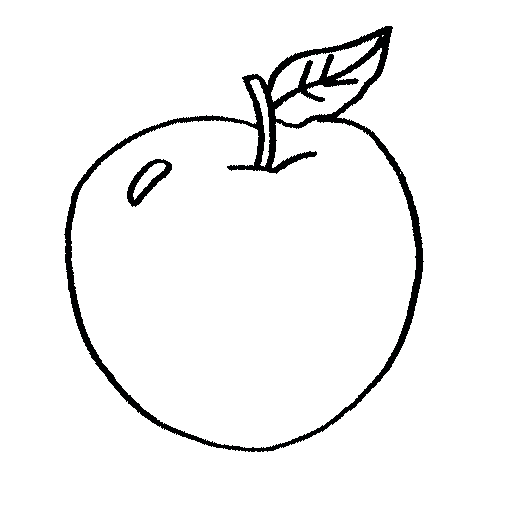 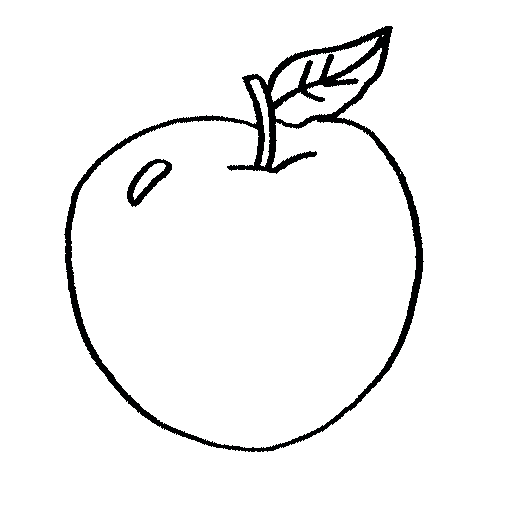 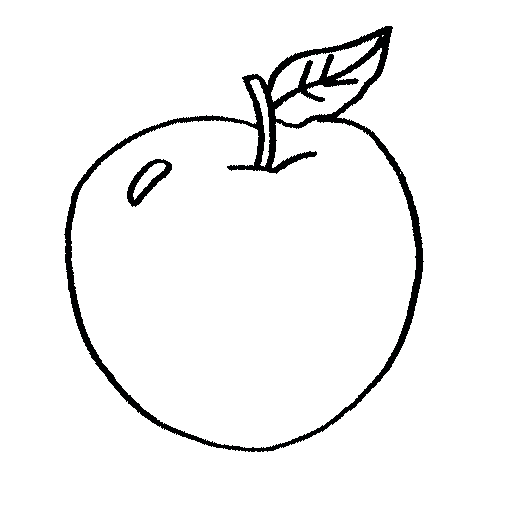 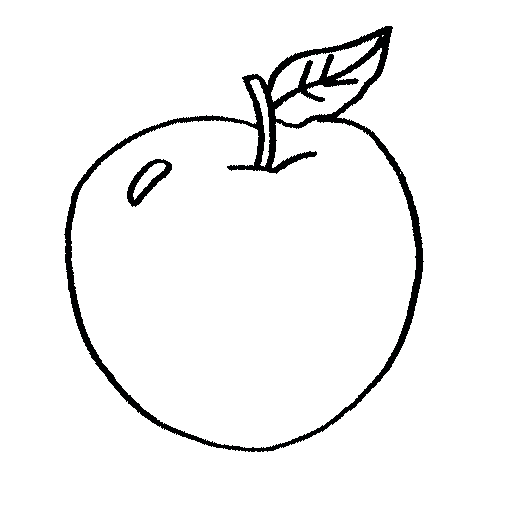 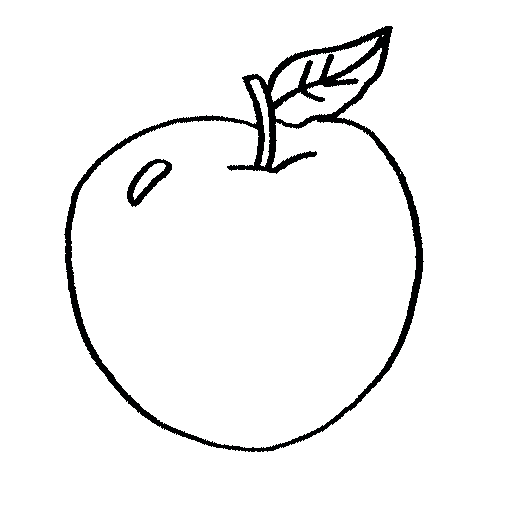 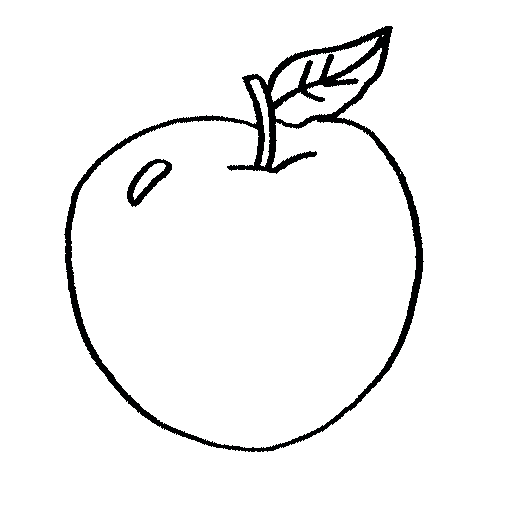 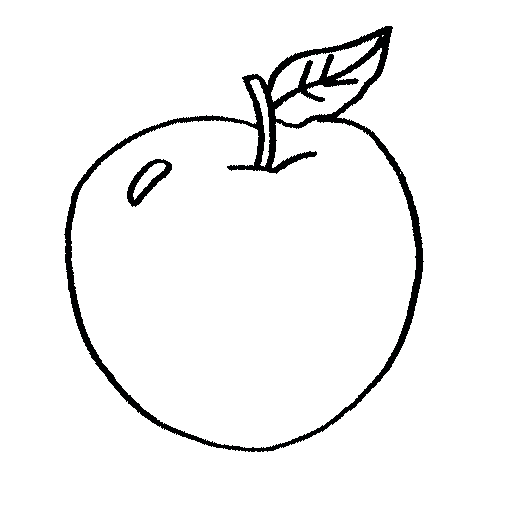 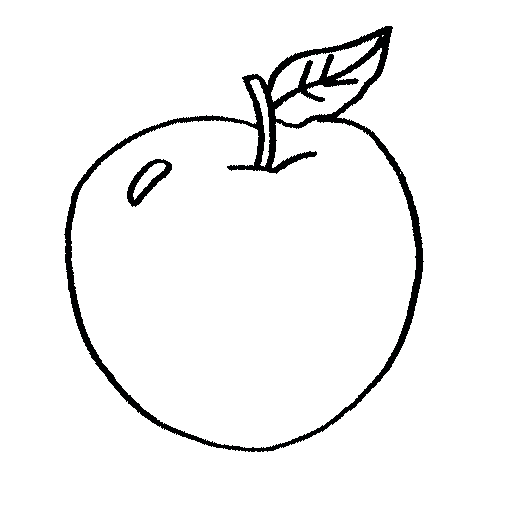 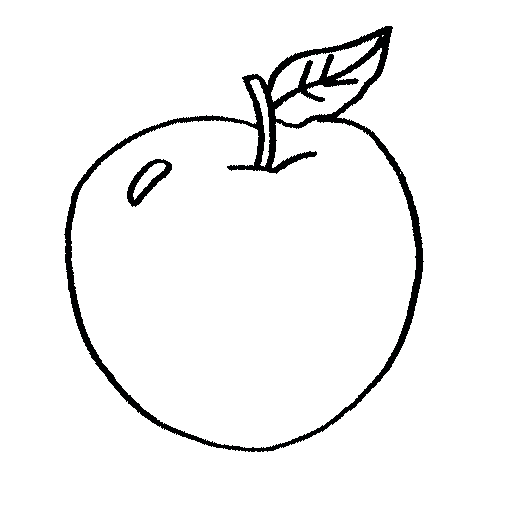 3
6
2
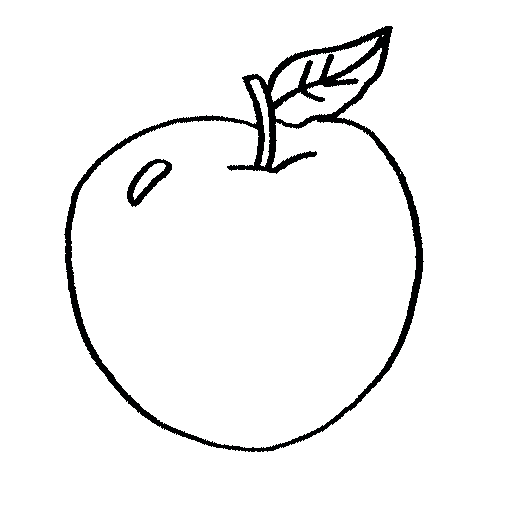 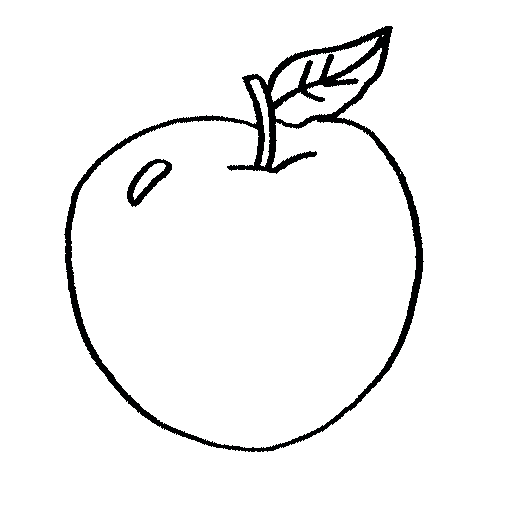 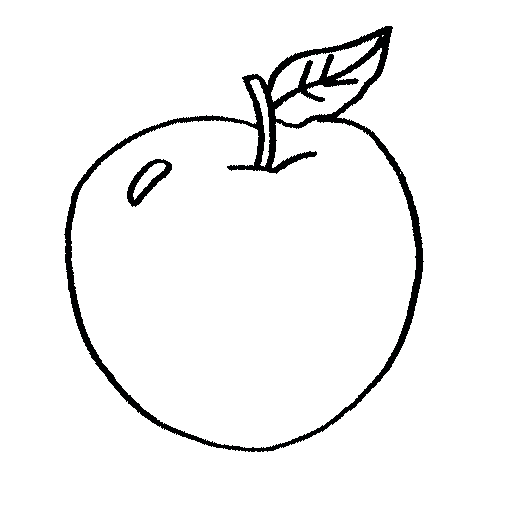 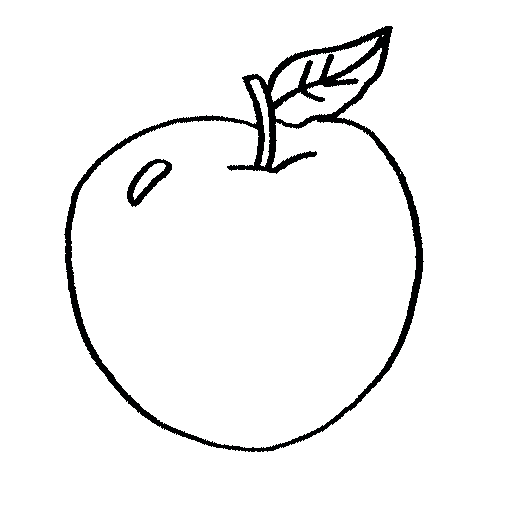 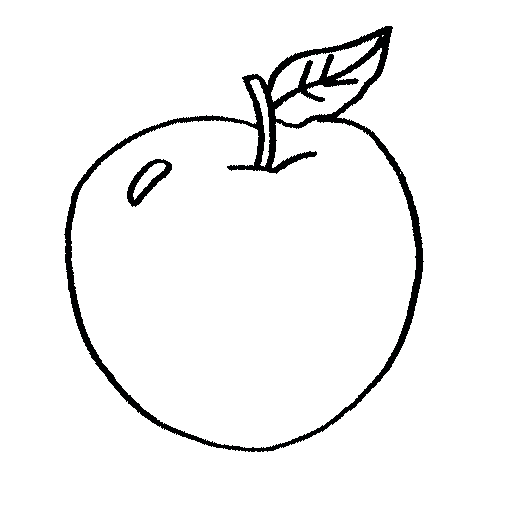 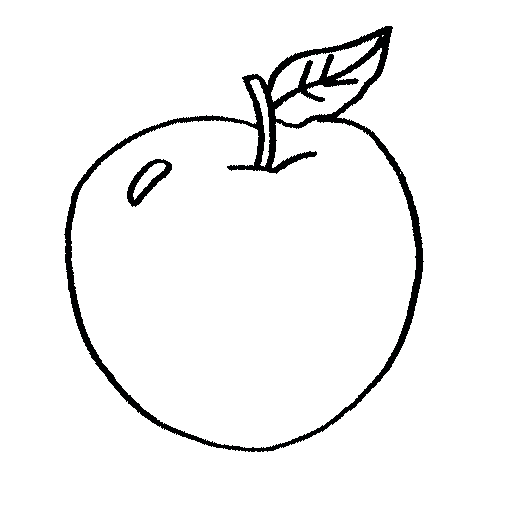 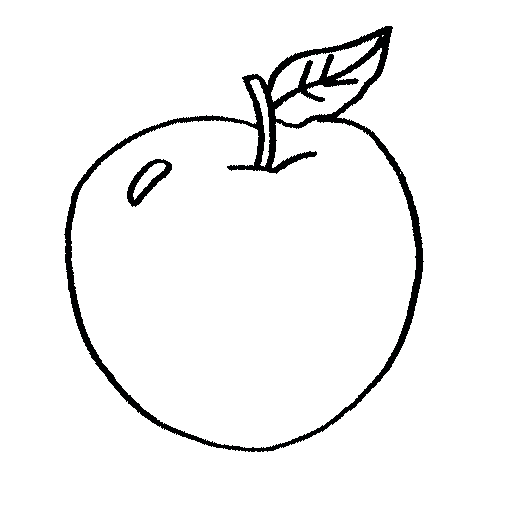 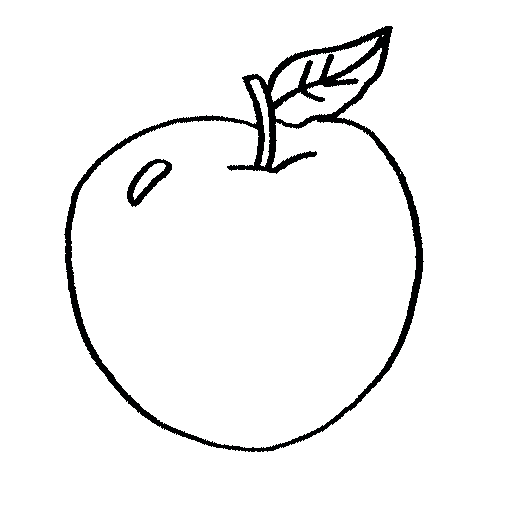 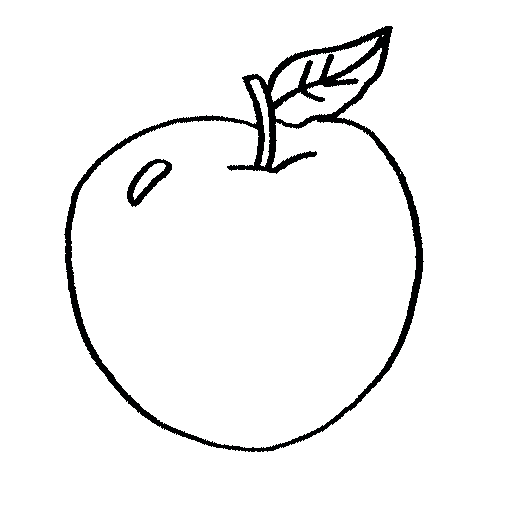 新知探究
请你先分一分，
再涂出其中的一份或几份，并用分数表示。
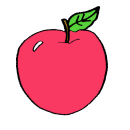 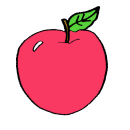 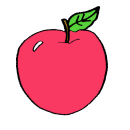 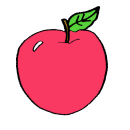 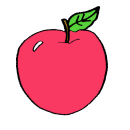 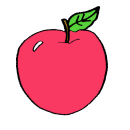 思考：都是1份，为什么用不同的分数表示？
2
5
3
2
1
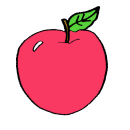 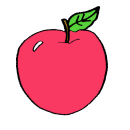 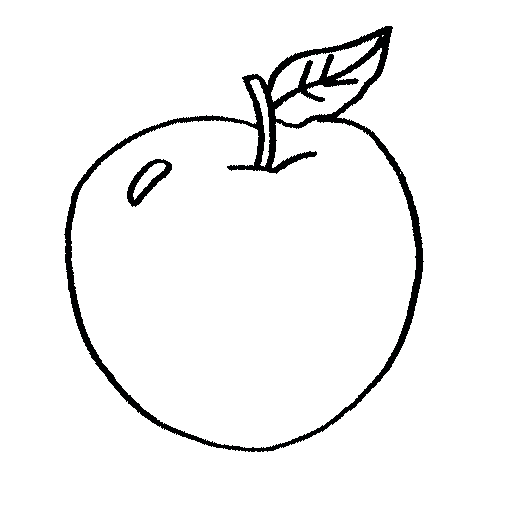 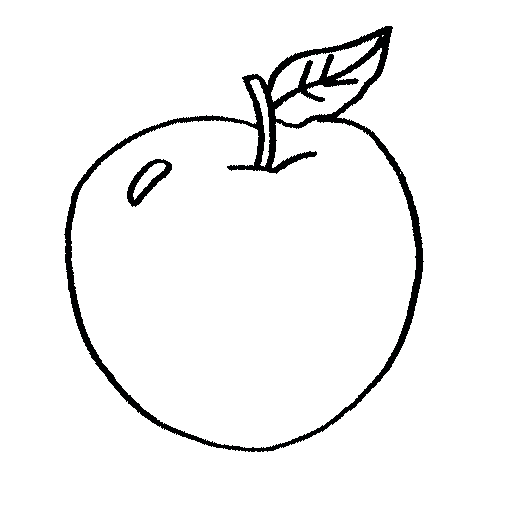 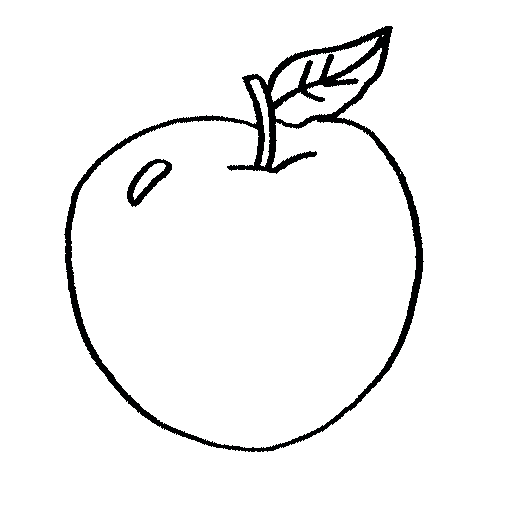 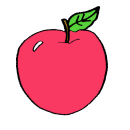 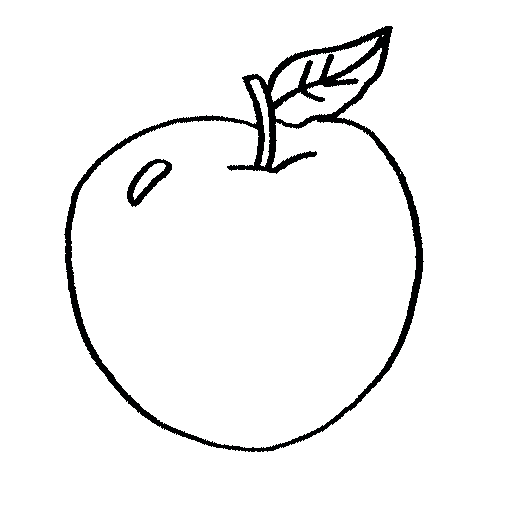 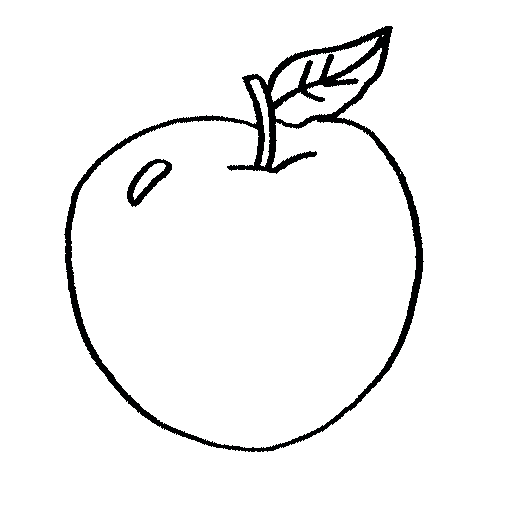 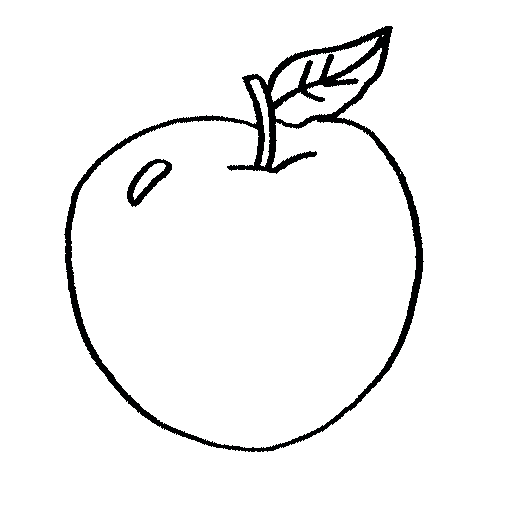 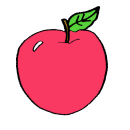 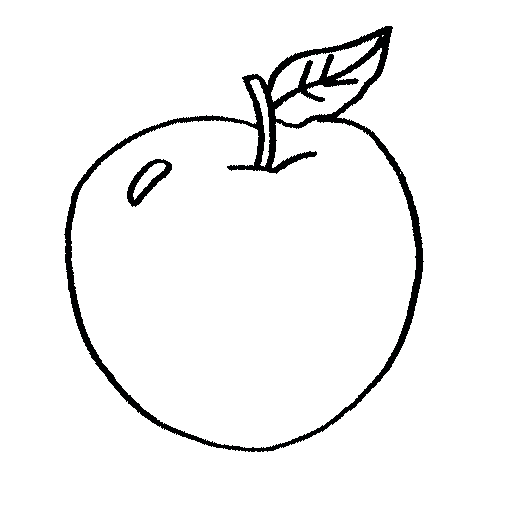 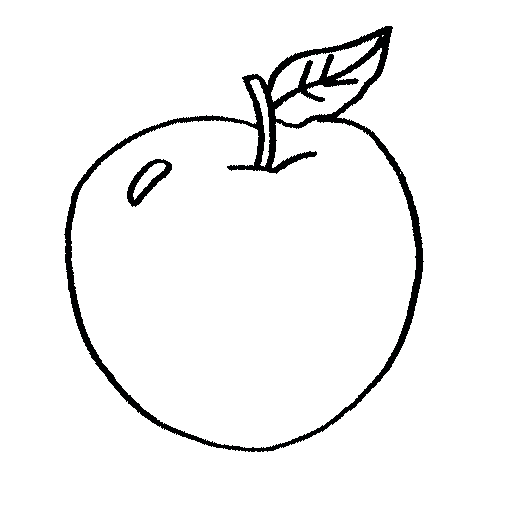 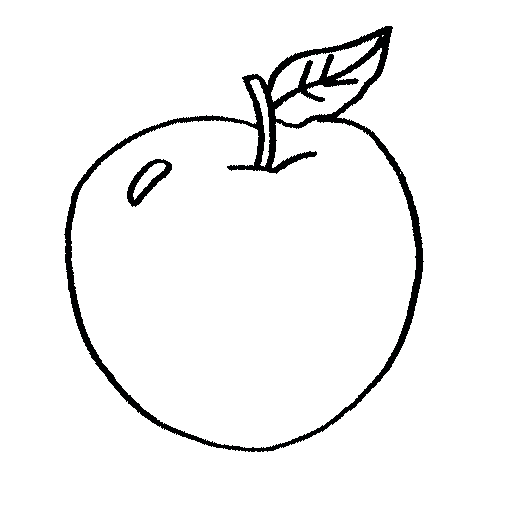 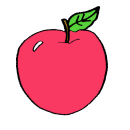 3
6
6
2
2
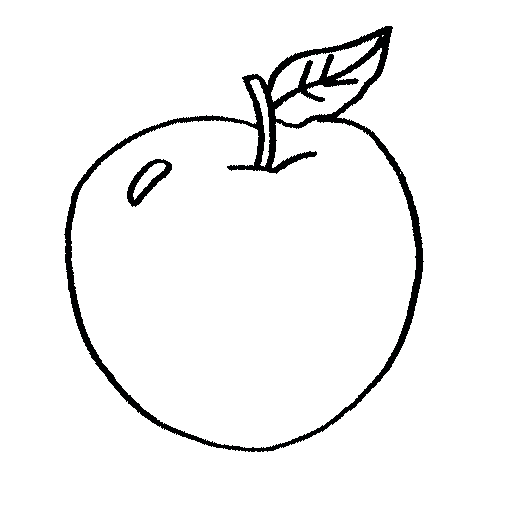 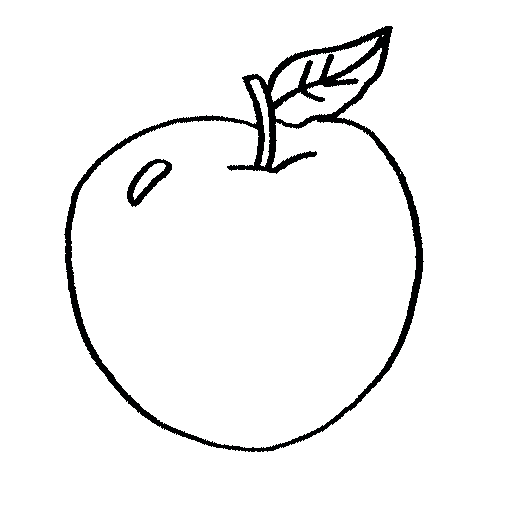 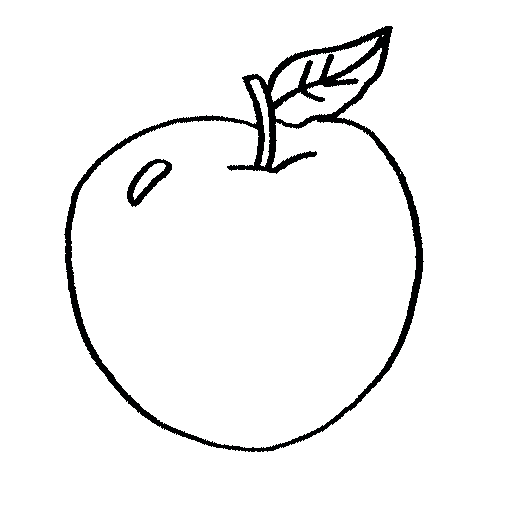 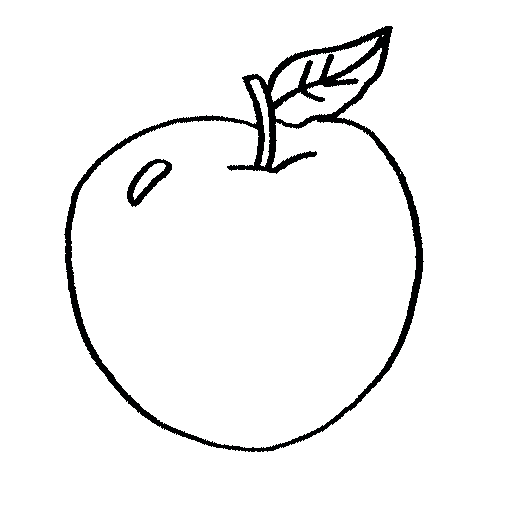 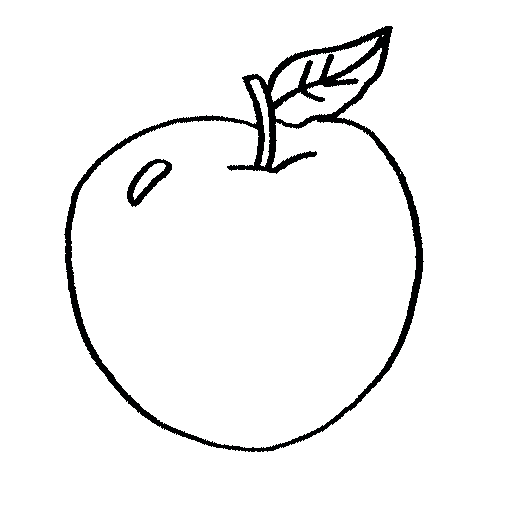 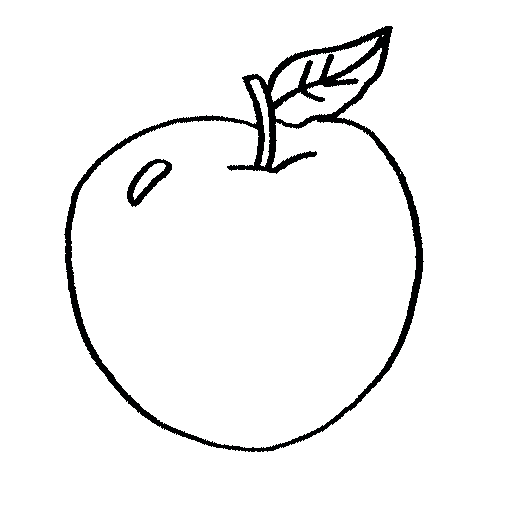 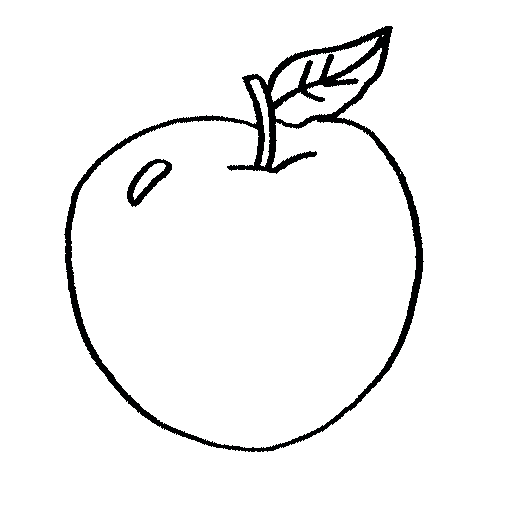 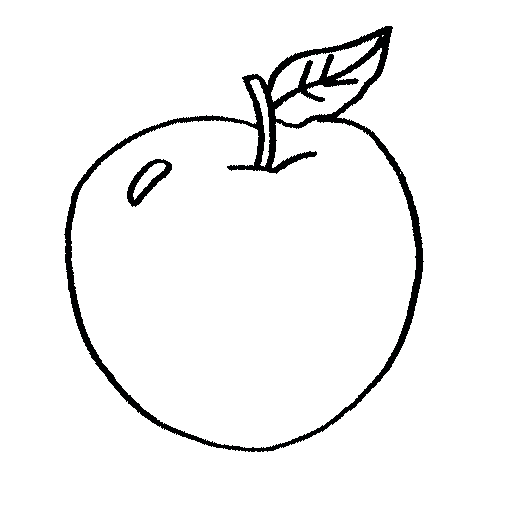 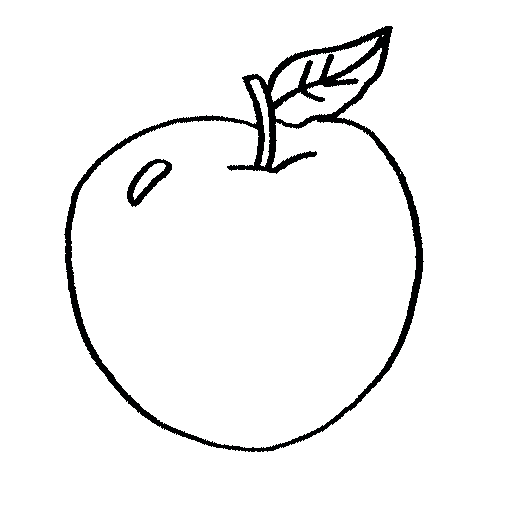 新知探究
你能写一个分数表示涂色部分吗？
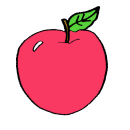 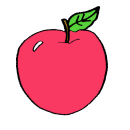 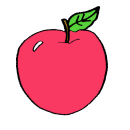 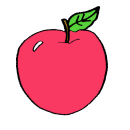 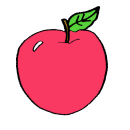 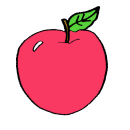 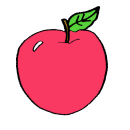 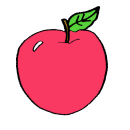 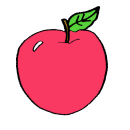 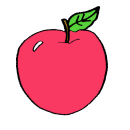 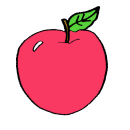 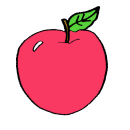 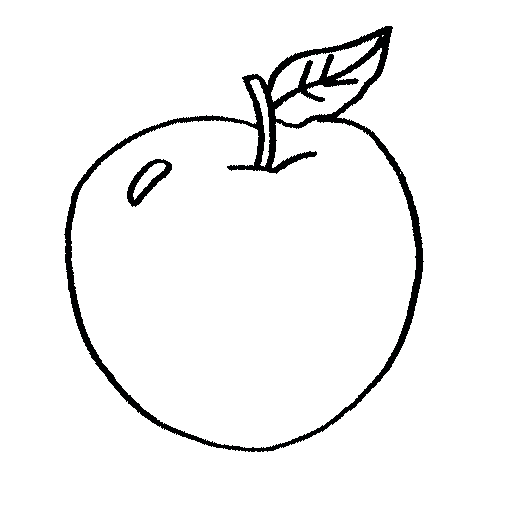 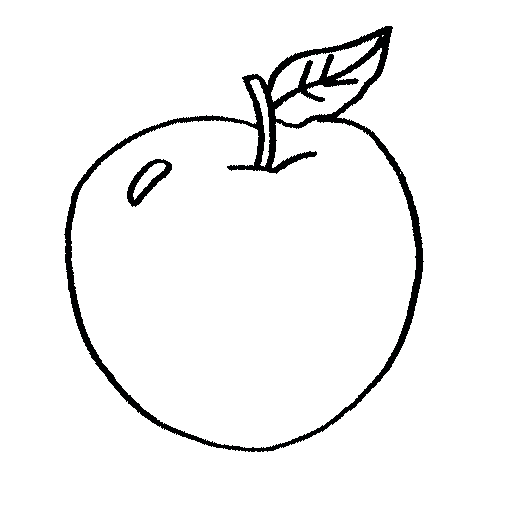 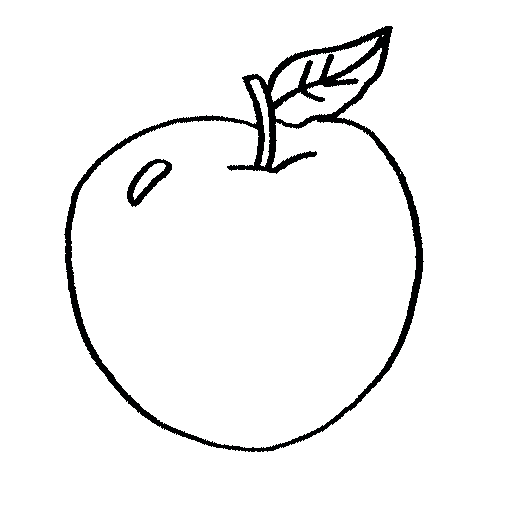 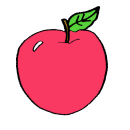 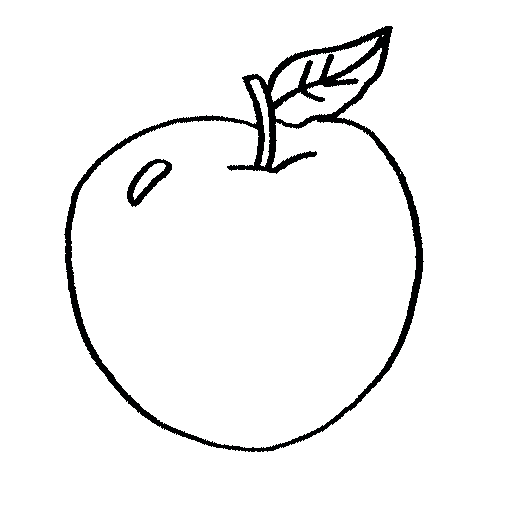 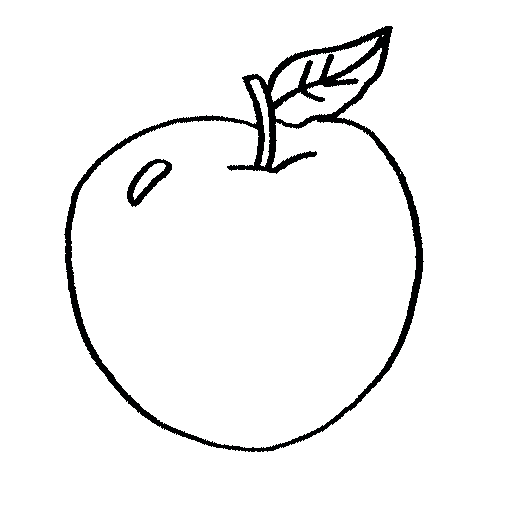 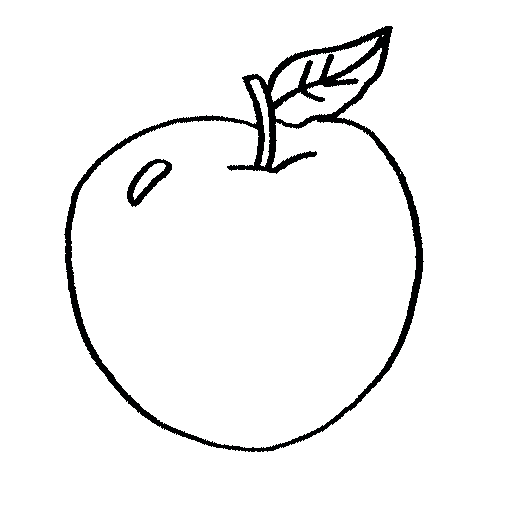 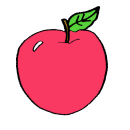 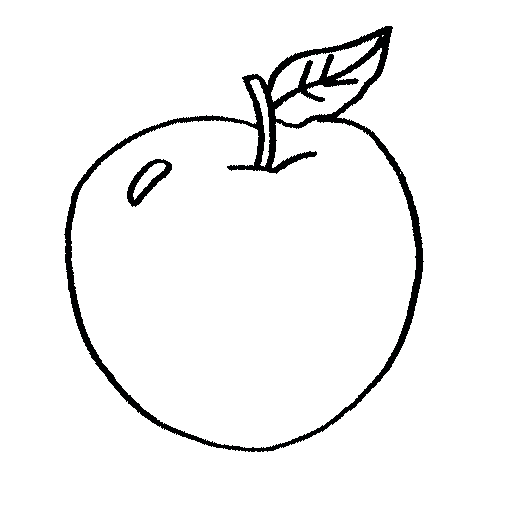 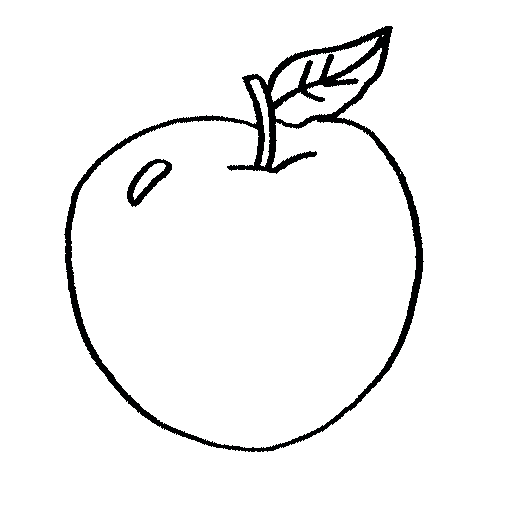 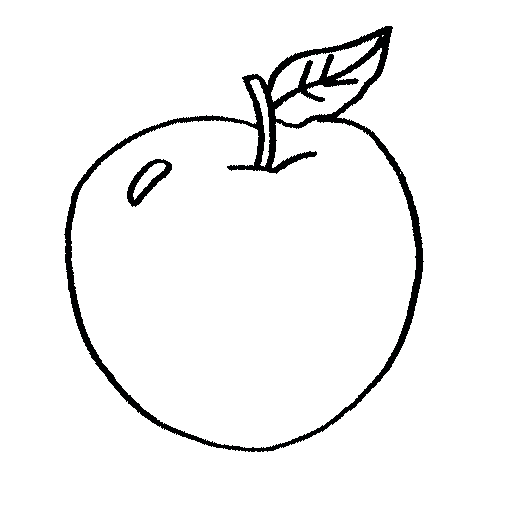 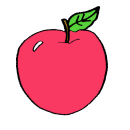 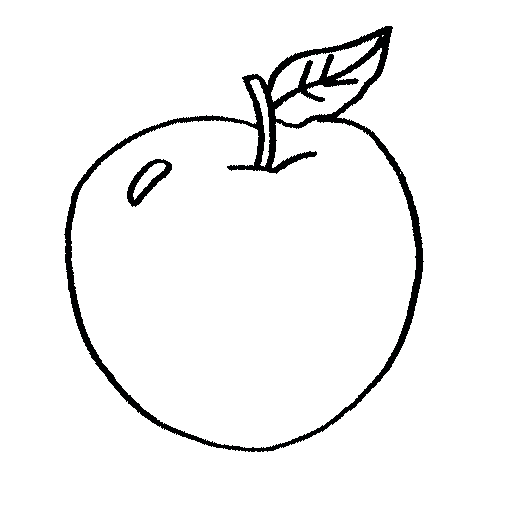 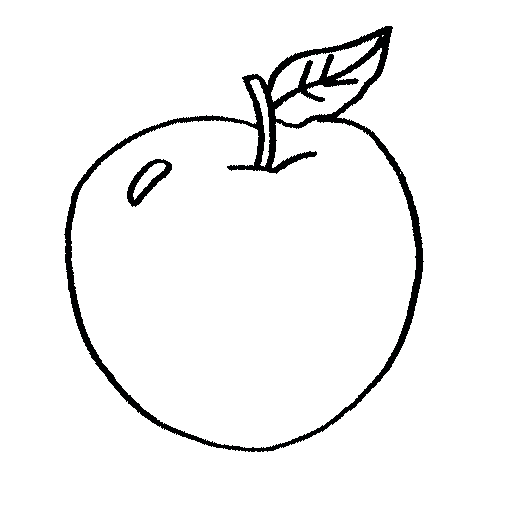 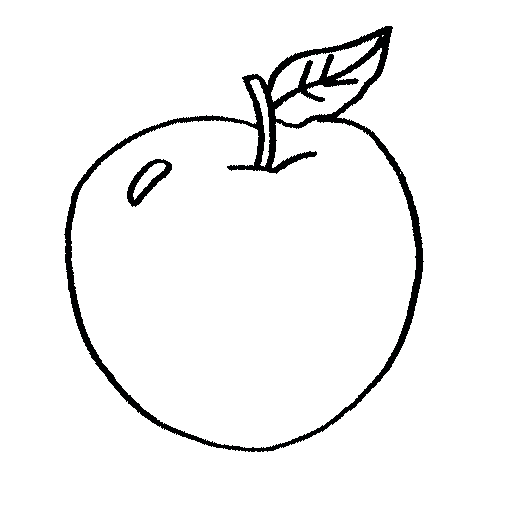 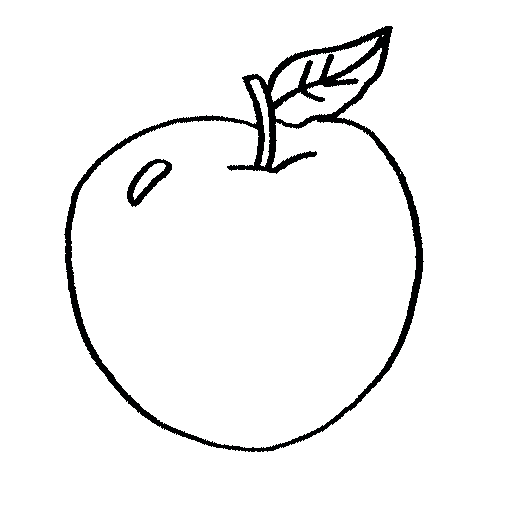 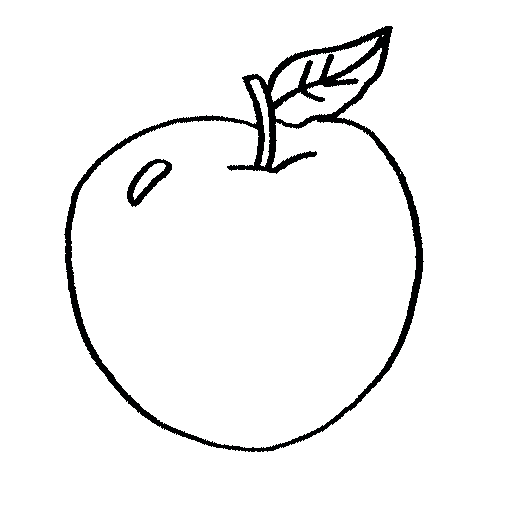 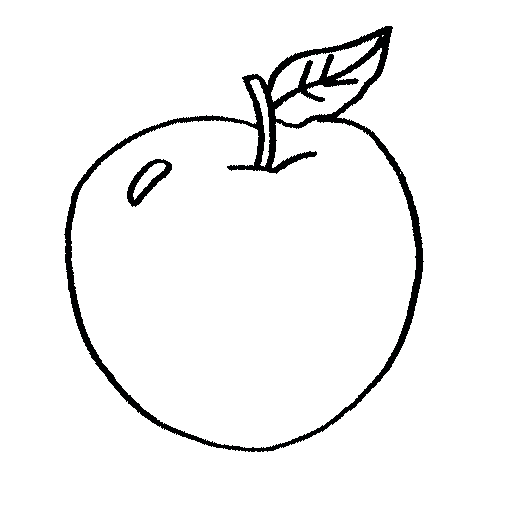 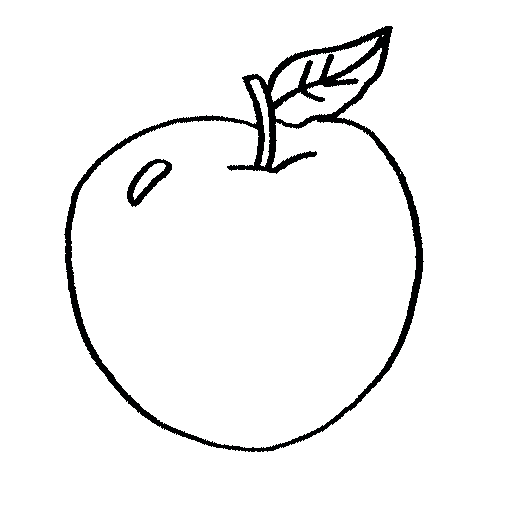 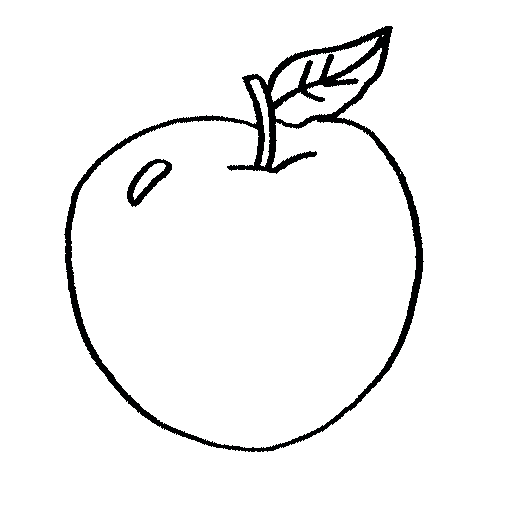 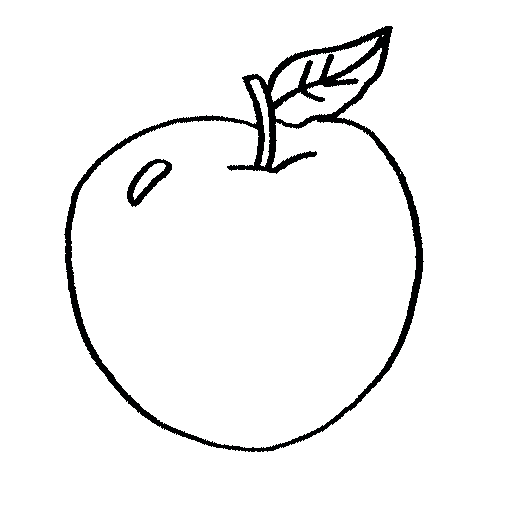 新知探究
你能写一个分数表示涂色部分吗？
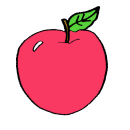 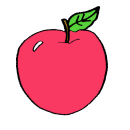 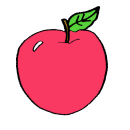 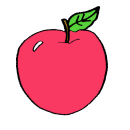 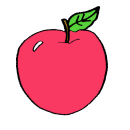 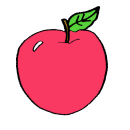 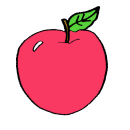 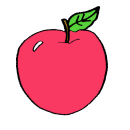 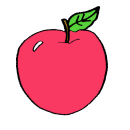 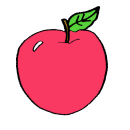 2
5
2
3
6
2
1
1
2
1
2
4
3
2
3
3
课堂练习
1. 用分数表示下面各图的涂色部分。
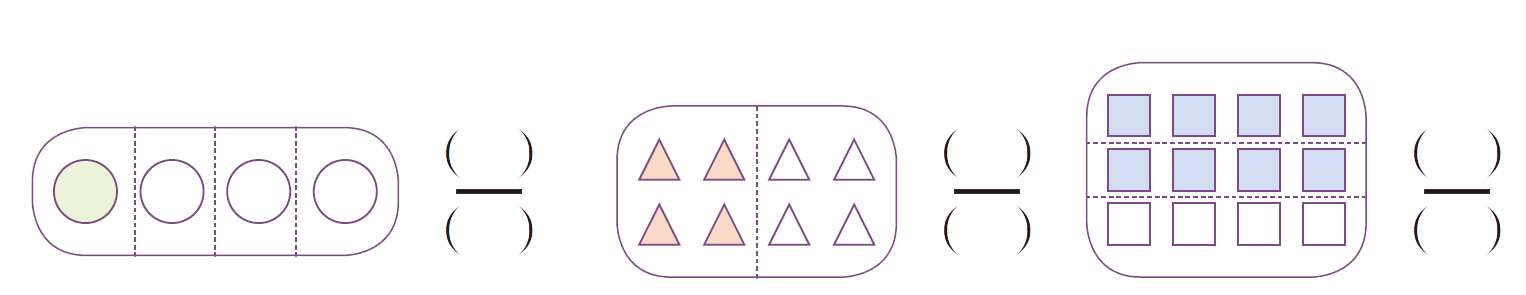 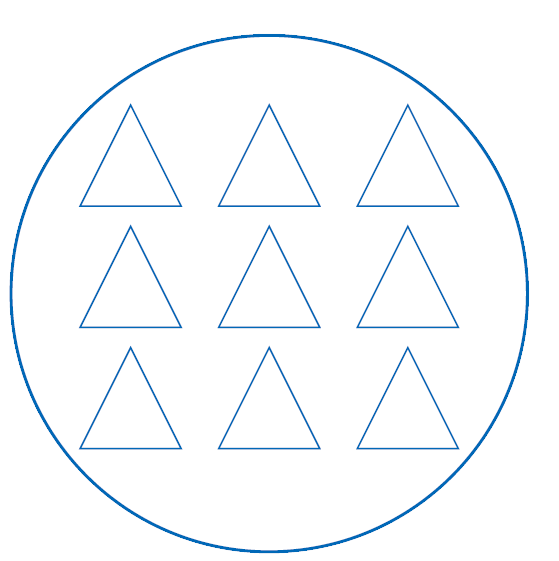 2.有9个    ，把其中的       涂上红色     涂上蓝色。
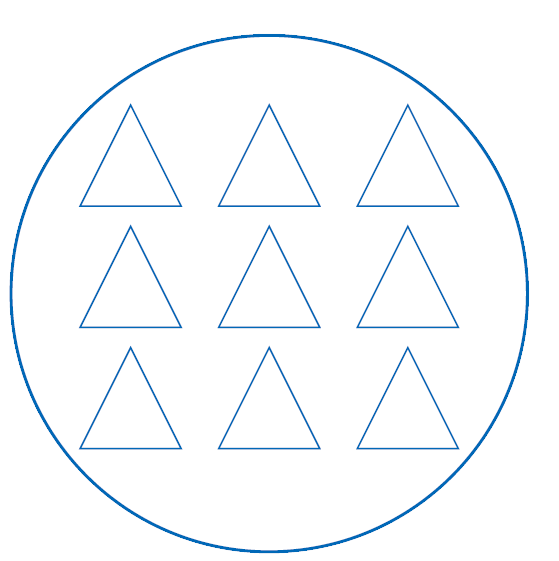 1
2
课堂练习
按要求取出小棒
2
?
有10根小棒，取出它的
5
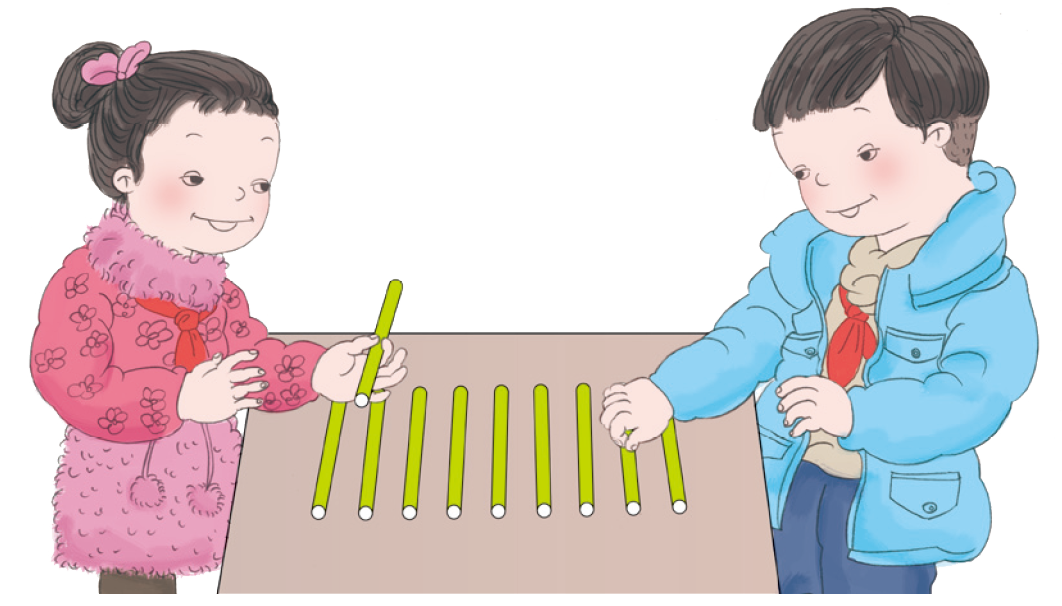 课堂练习
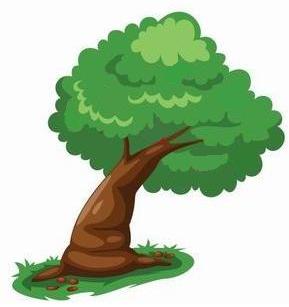 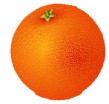 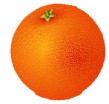 12个桔子
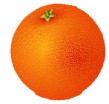 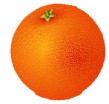 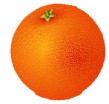 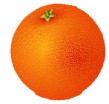 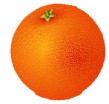 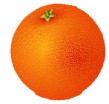 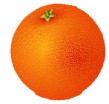 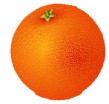 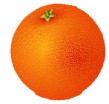 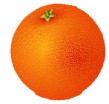 1
2
6
12
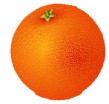 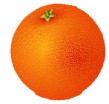 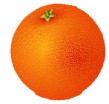 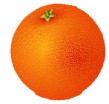 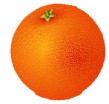 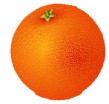 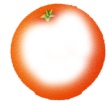 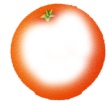 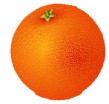 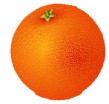 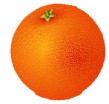 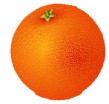 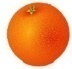 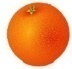 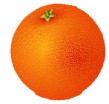 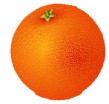 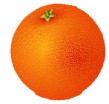 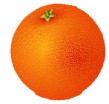 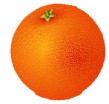 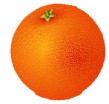 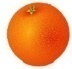 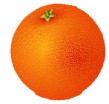 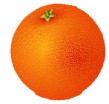 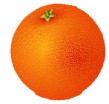 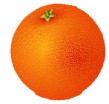 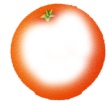 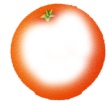 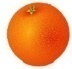 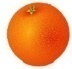 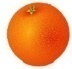 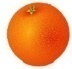 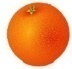 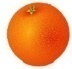 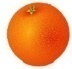 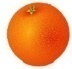 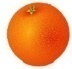 课堂练习
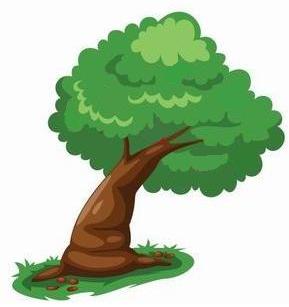 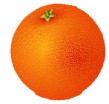 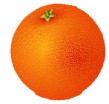 12个桔子
2
1
5
10
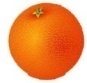 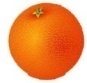 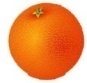 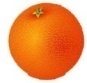 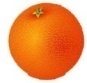 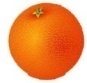 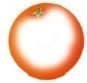 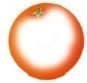 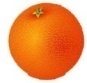 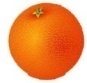 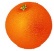 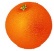 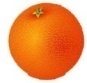 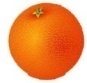 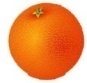 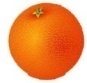 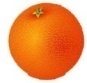 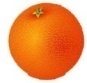 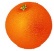 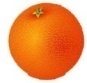 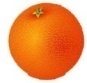 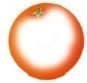 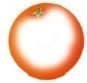 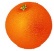 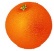 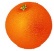 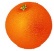 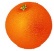 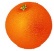 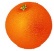 课堂练习
10个桔子
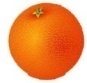 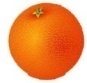 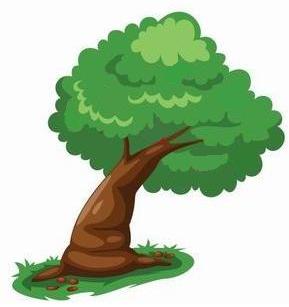 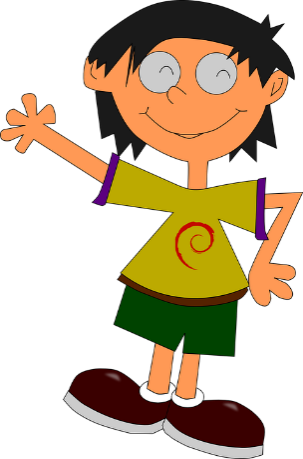 8
4
2
8
4
2
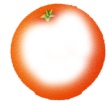 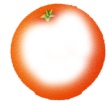 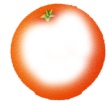 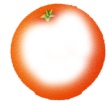 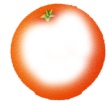 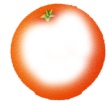 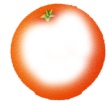 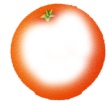 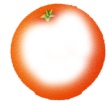 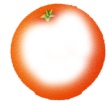 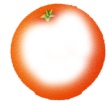 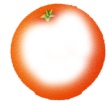 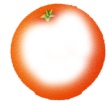 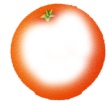 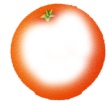 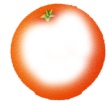 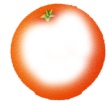 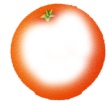 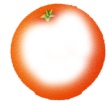 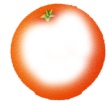 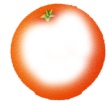 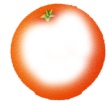 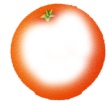 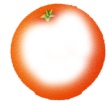 课堂练习
8个桔子
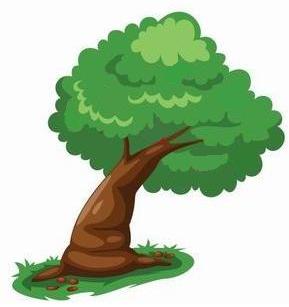 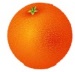 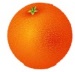 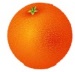 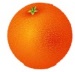 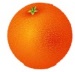 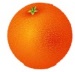 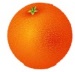 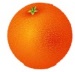 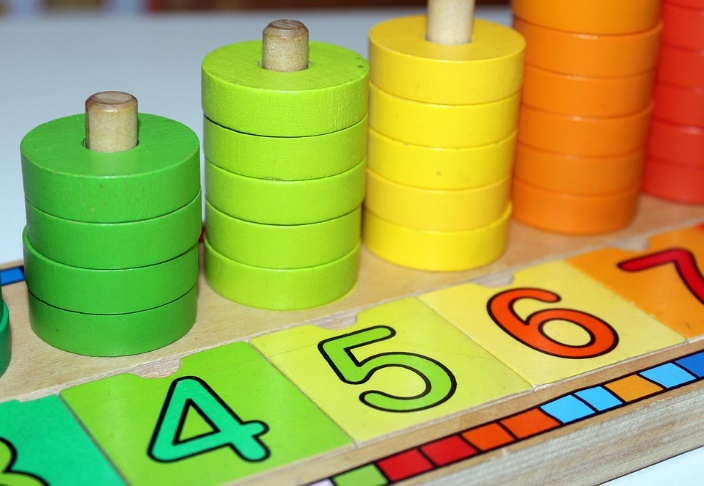 人教版小学数学三年级上册
感谢你的聆听
MENTAL HEALTH COUNSELING PPT
第8单元   分数的初步认识
讲解人：PPT818  时间：20XX